MobaXTerm の利用
MobaXTerm のインストール 1
https://mobaxterm.mobatek.net/ の “GET MOBAXTERM NOW” からダウンロード.
“Home Edition” で十分.
“Installer Edition” が便利だろう.
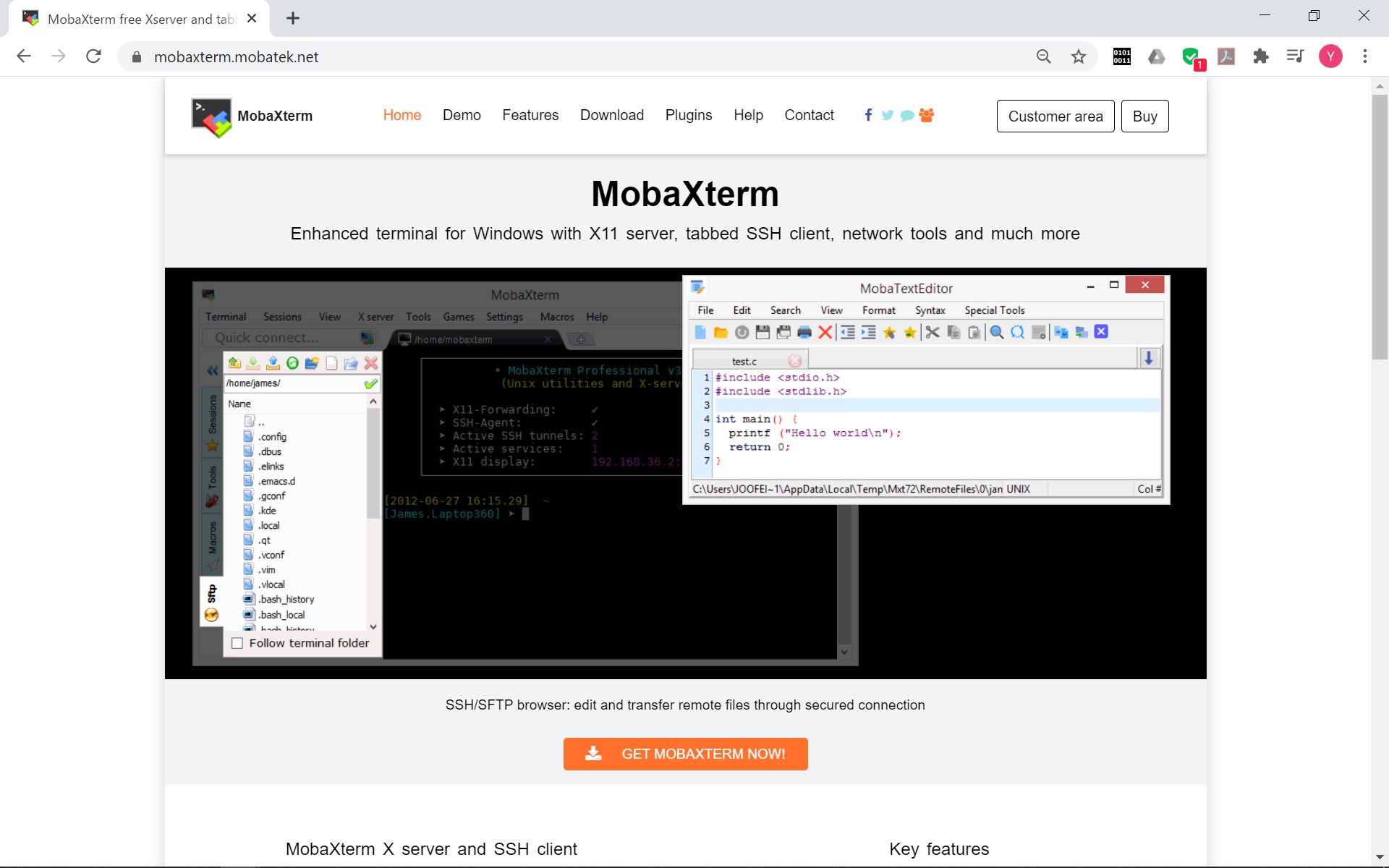 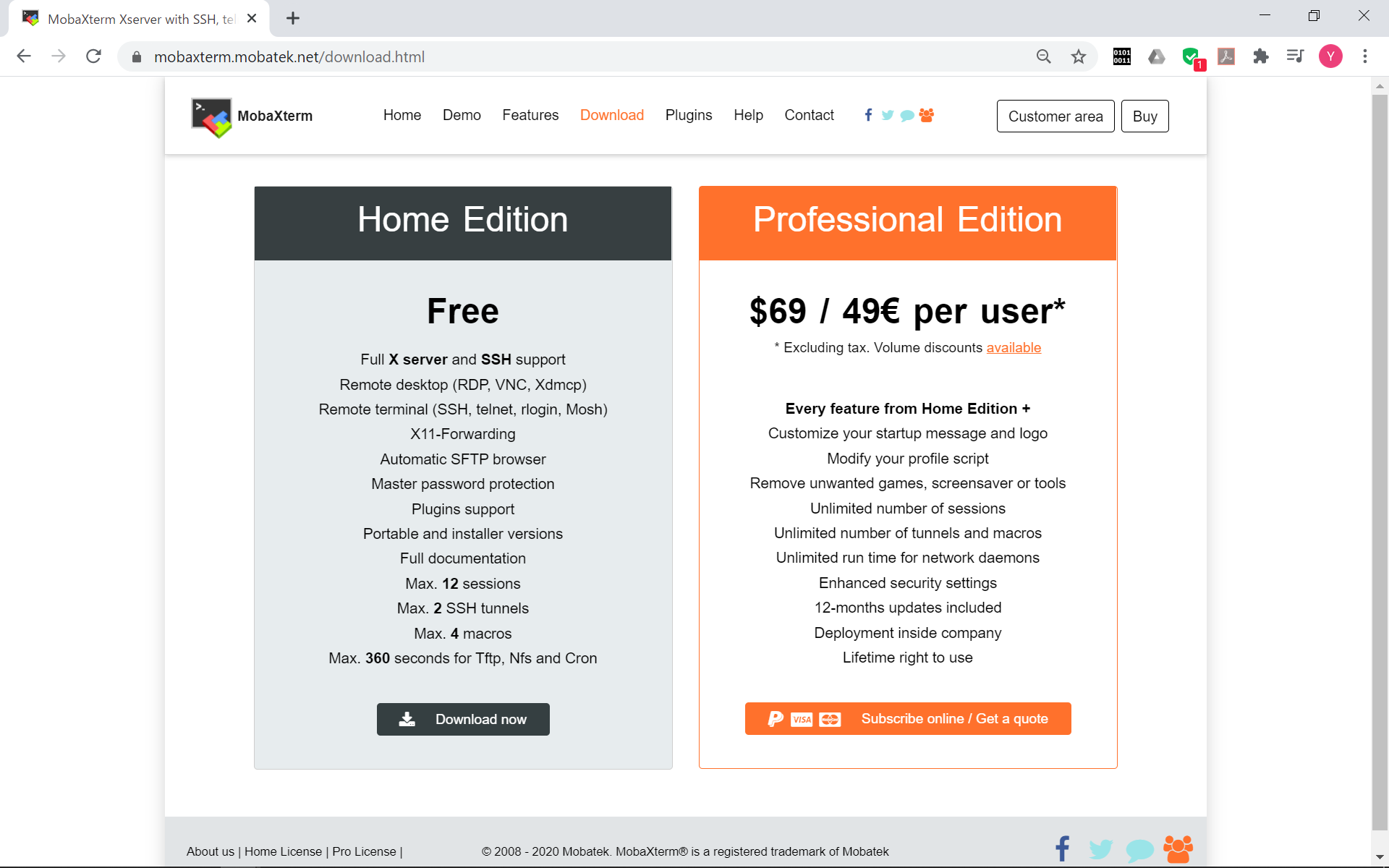 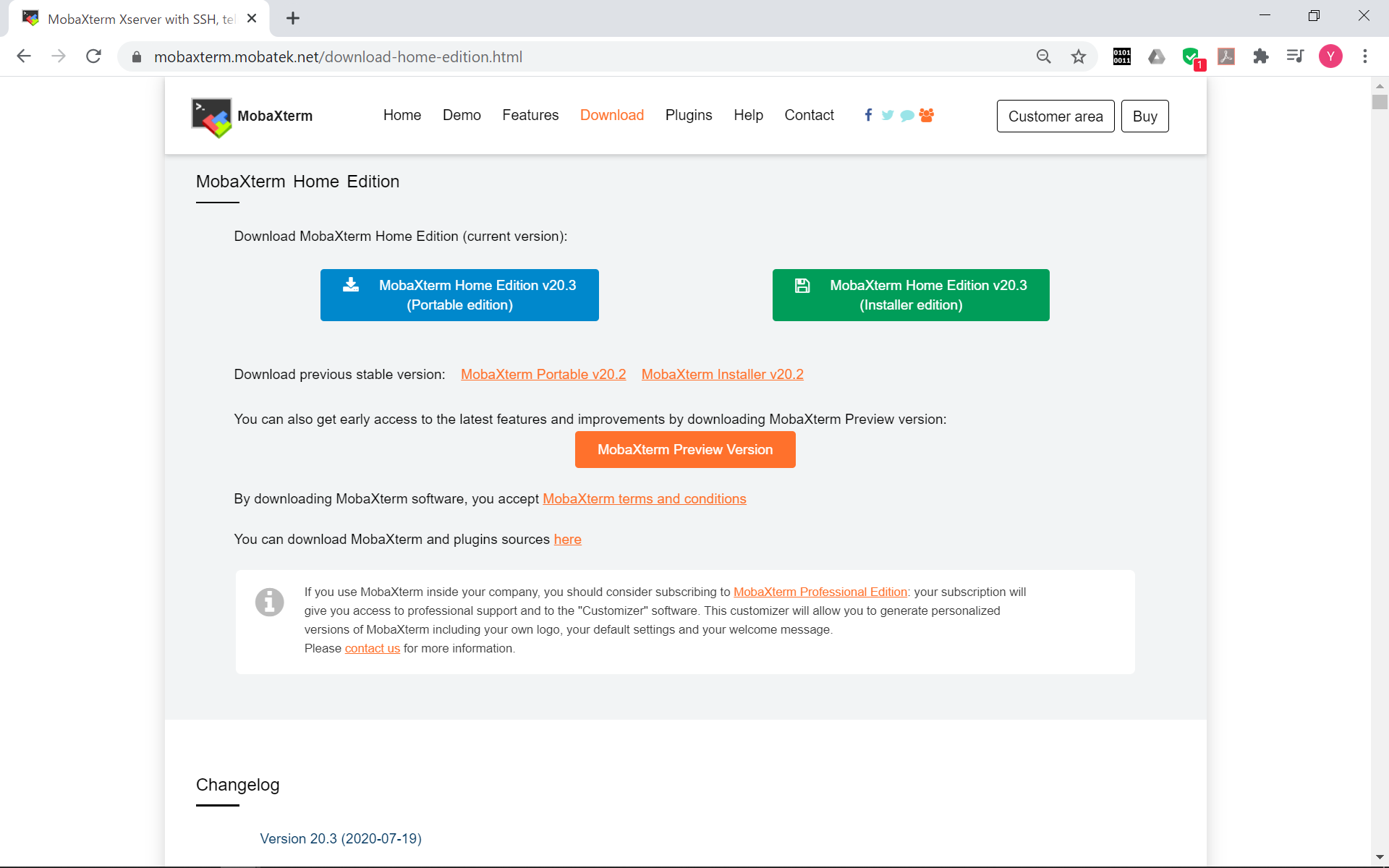 MobaXTerm のインストール 2
ダウンロードしたファイルをダブルクリックして MobaXTerm をインストールする.
特別な指定は必要ない. 素直にインストールすればよい.
MobaXTerm の起動
起動後のウィンドウは右図.
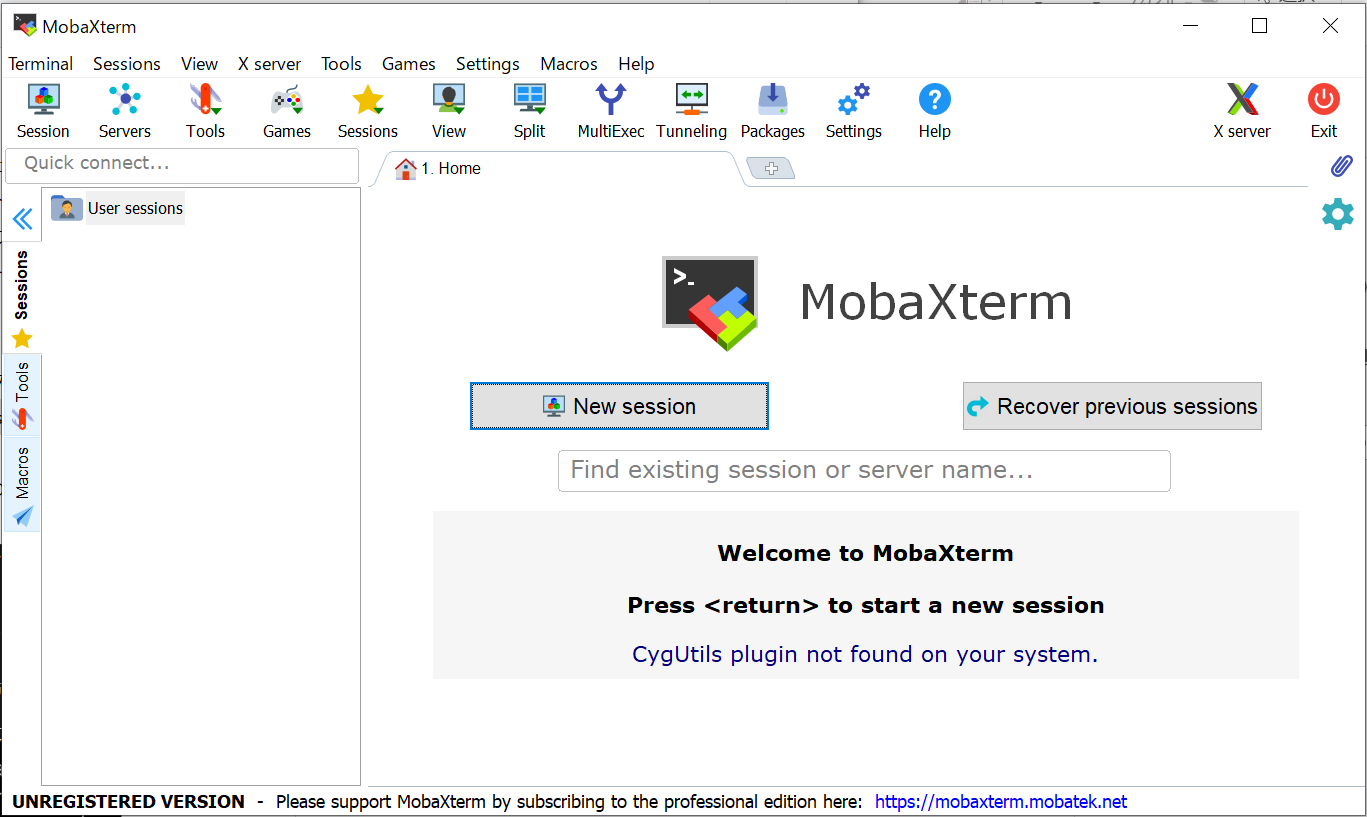 ssh 鍵の生成 1
[Tools] → [MobaKeyGen (SSH Key generator)]
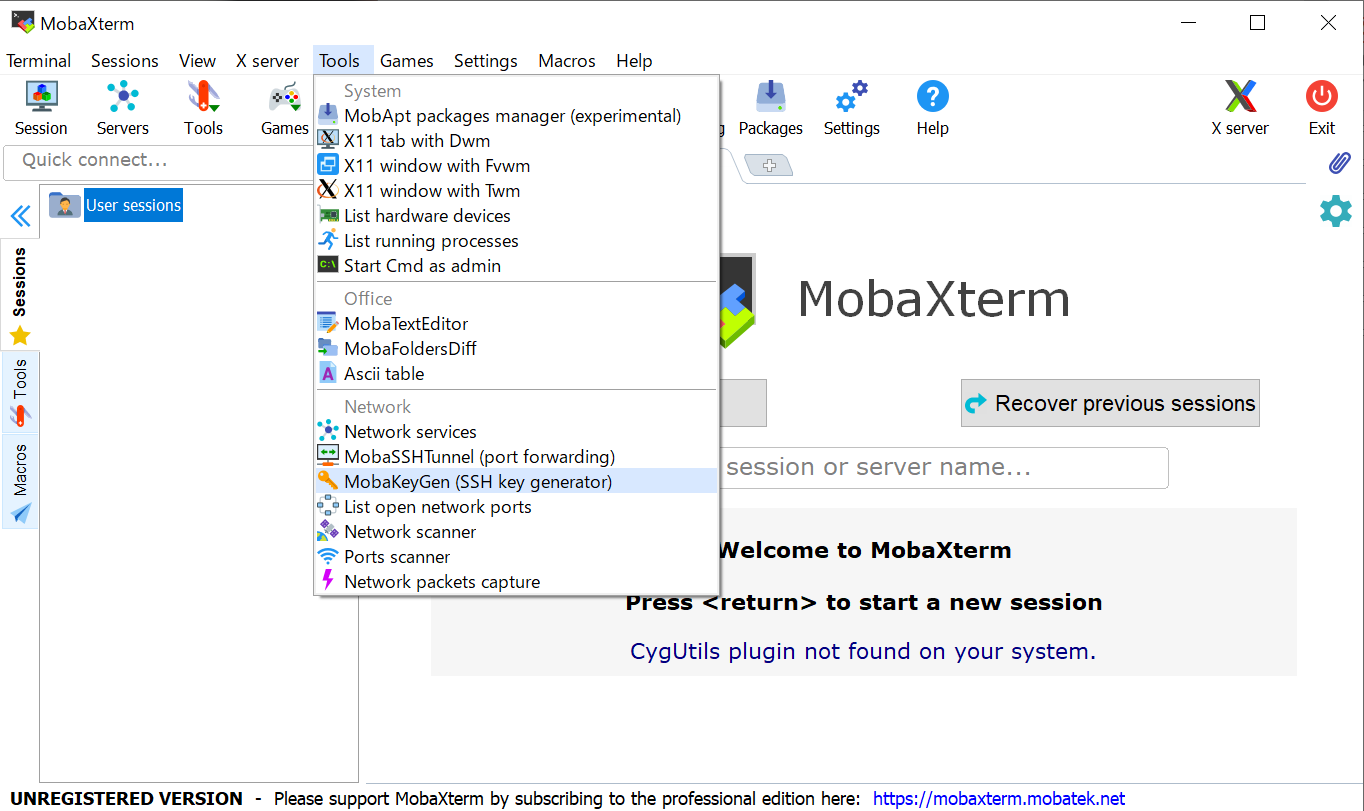 ssh 鍵の生成 2
[Number of bits in a generated key] に 4096 を入力.
[Generate] をクリック
“Please generate some randomness by moving the mouse over the blank area” の領域の中でカーソルを適当に動かす.
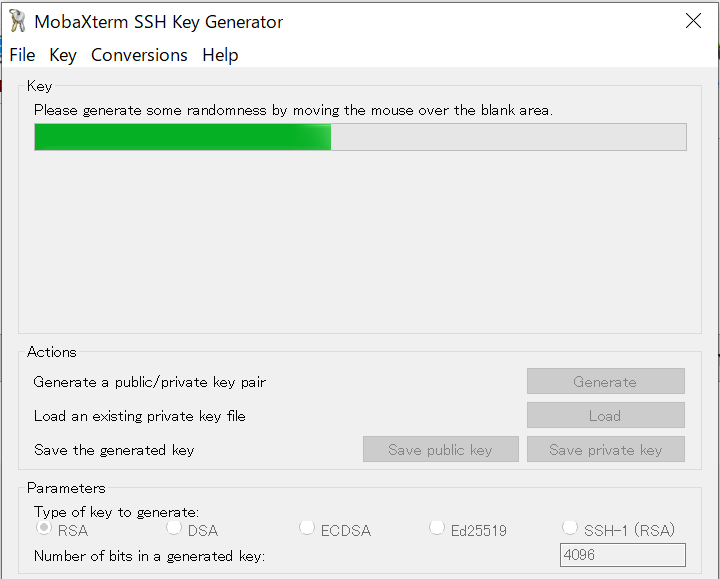 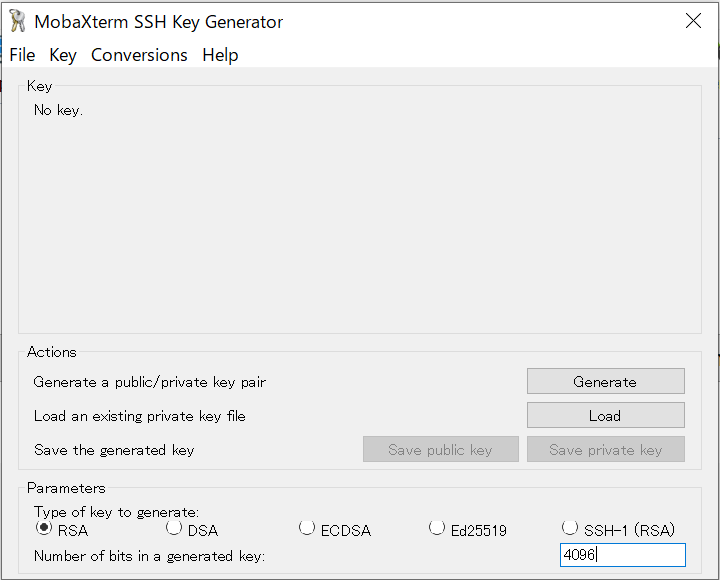 ssh 鍵の生成 3
[Public key for pasting into OpenSSH server] の枠の文字列をコピーしてメモ帳などにペーストして保存する.
スクロールすることに気を付けて最後までコピーすること.
どこにどんなファイル名で保存しても良い. ただし場所を覚えておくこと.
ファイル名に決まりはないが, 例えば id_rsa.pub.txt
[Key passphrase] にパスフレーズを入力する
[Confirm passphrase] に同じパスフレーズを入力する.
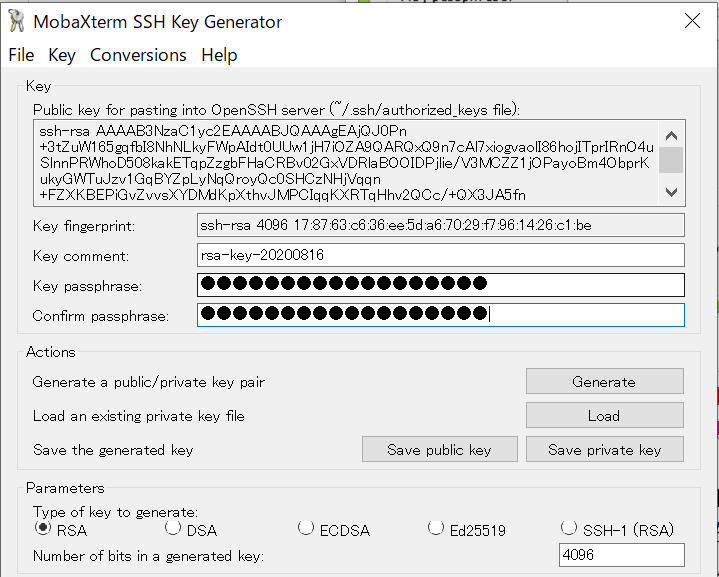 ここの文字列をコピー
ssh 鍵の生成 4
[Save public key] を押して公開鍵を保存.
どこにどんなファイル名で保存しても良い
良くあるファイル名は id_rsa.pub
[Save private key] を押して秘密鍵を保存.
どこにどんなファイル名で保存しても良い
良くあるファイル名は id_rsa
保存したファイルの場所は覚えておくこと.
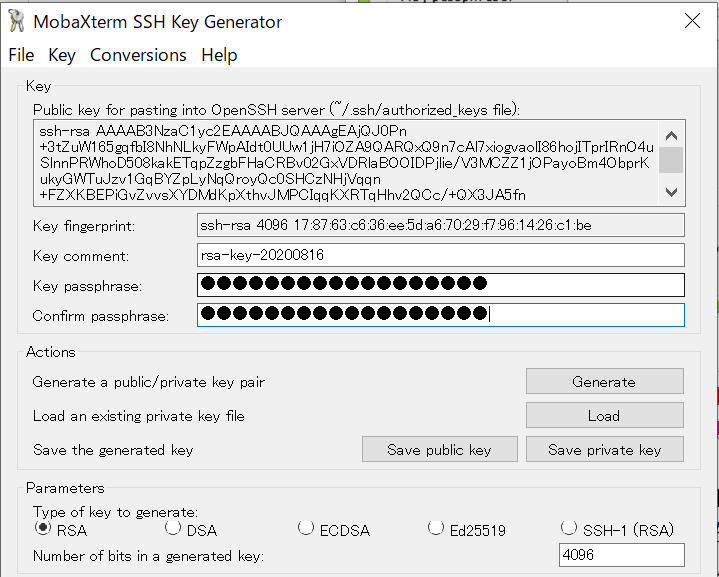 itpass サーバへの公開鍵の登録
アカウント申請, もしくは, アカウント発効後の内容変更において, 
[公開鍵] 欄に [Public key for pasting into OpenSSH server] の枠の文字列をコピー.
[公開鍵の設定方法]の「追加」をチェック.
選択肢が一つしかなければそれを選べばよい.
「上書き」すると, これまでに登録してある鍵が削除される.
  する.
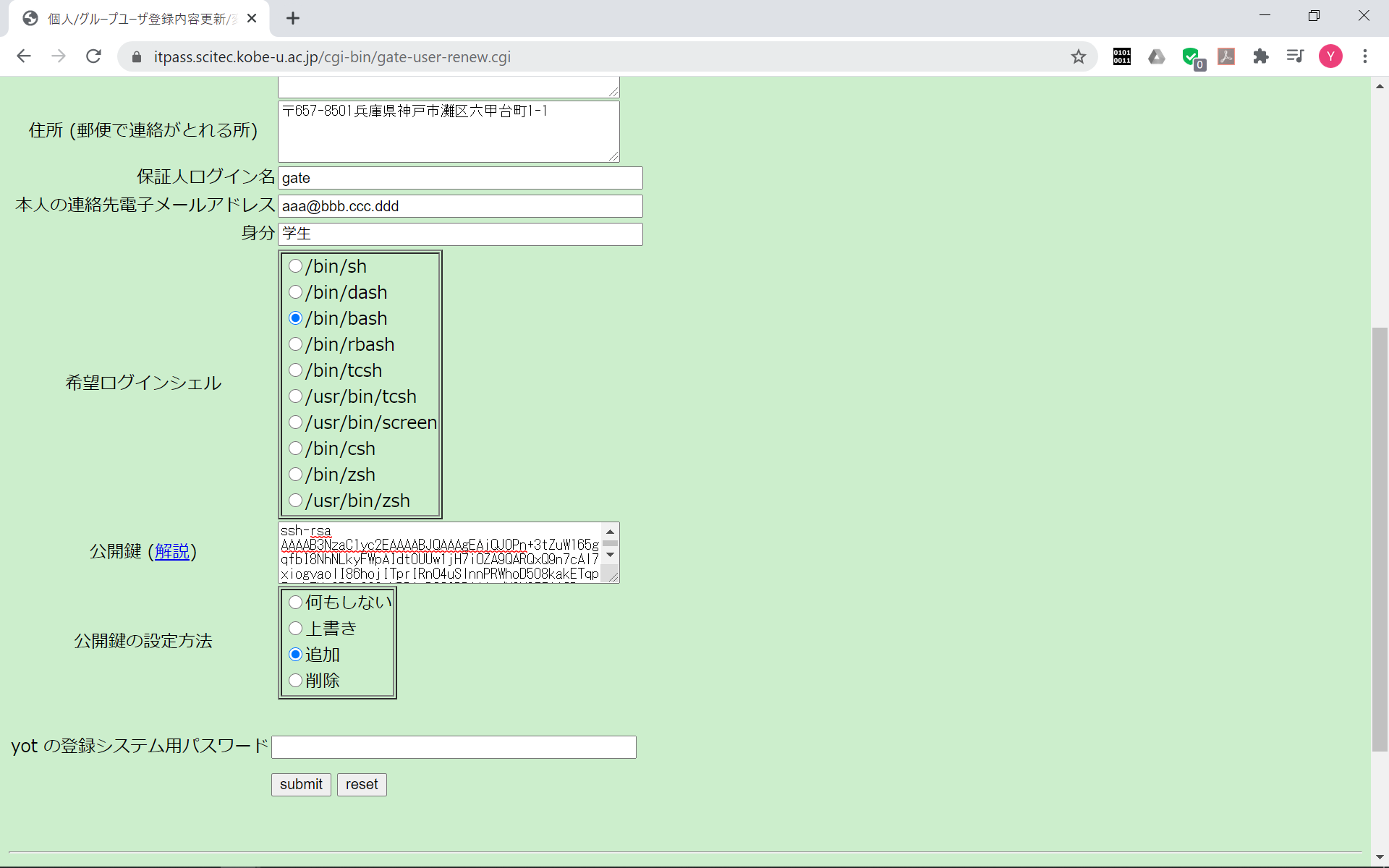 itpass サーバへのログイン 1
MobaXTerm の画面の[Session] をクリック
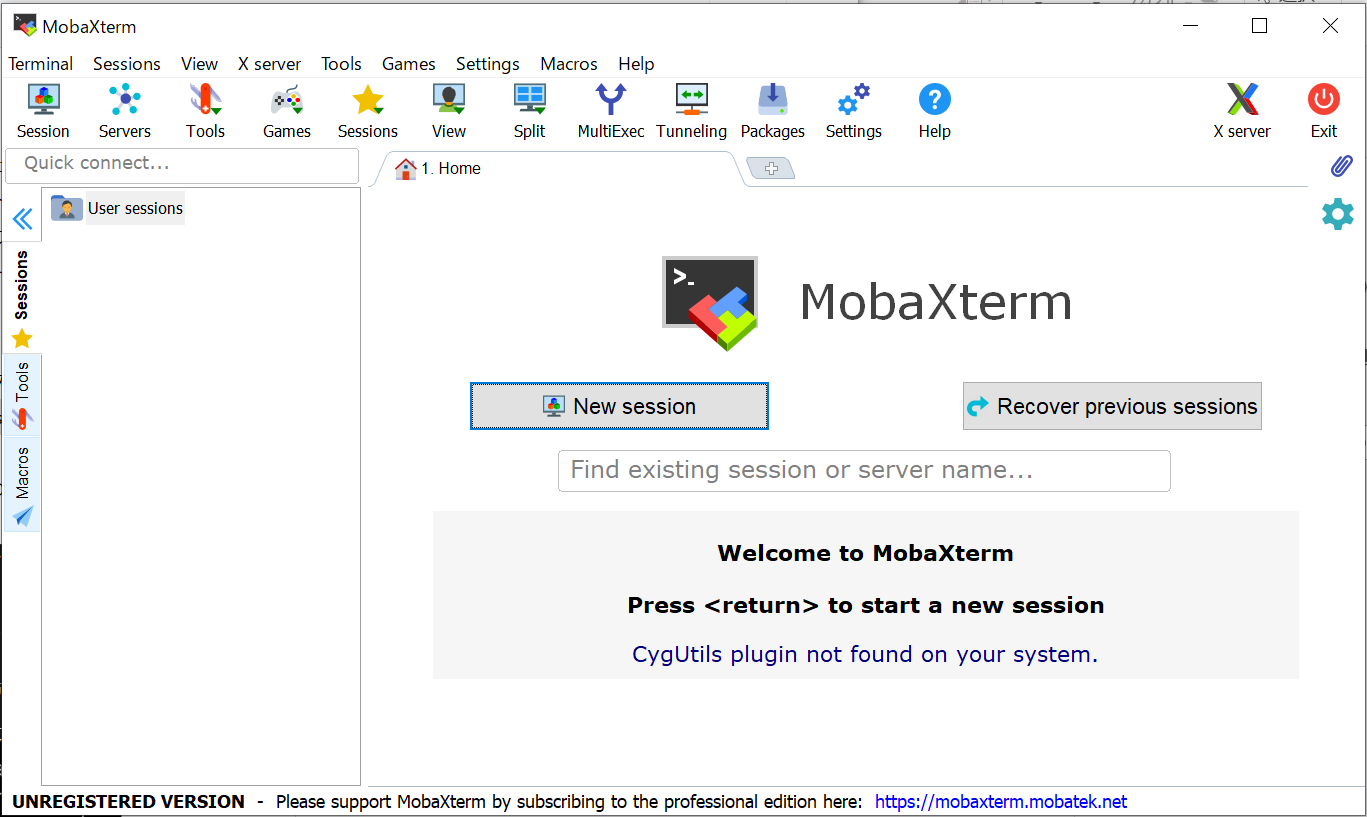 itpass サーバへのログイン 2
表示されたウィンドウの[SSH] をクリック
[Advanced SSH settings] をクリック
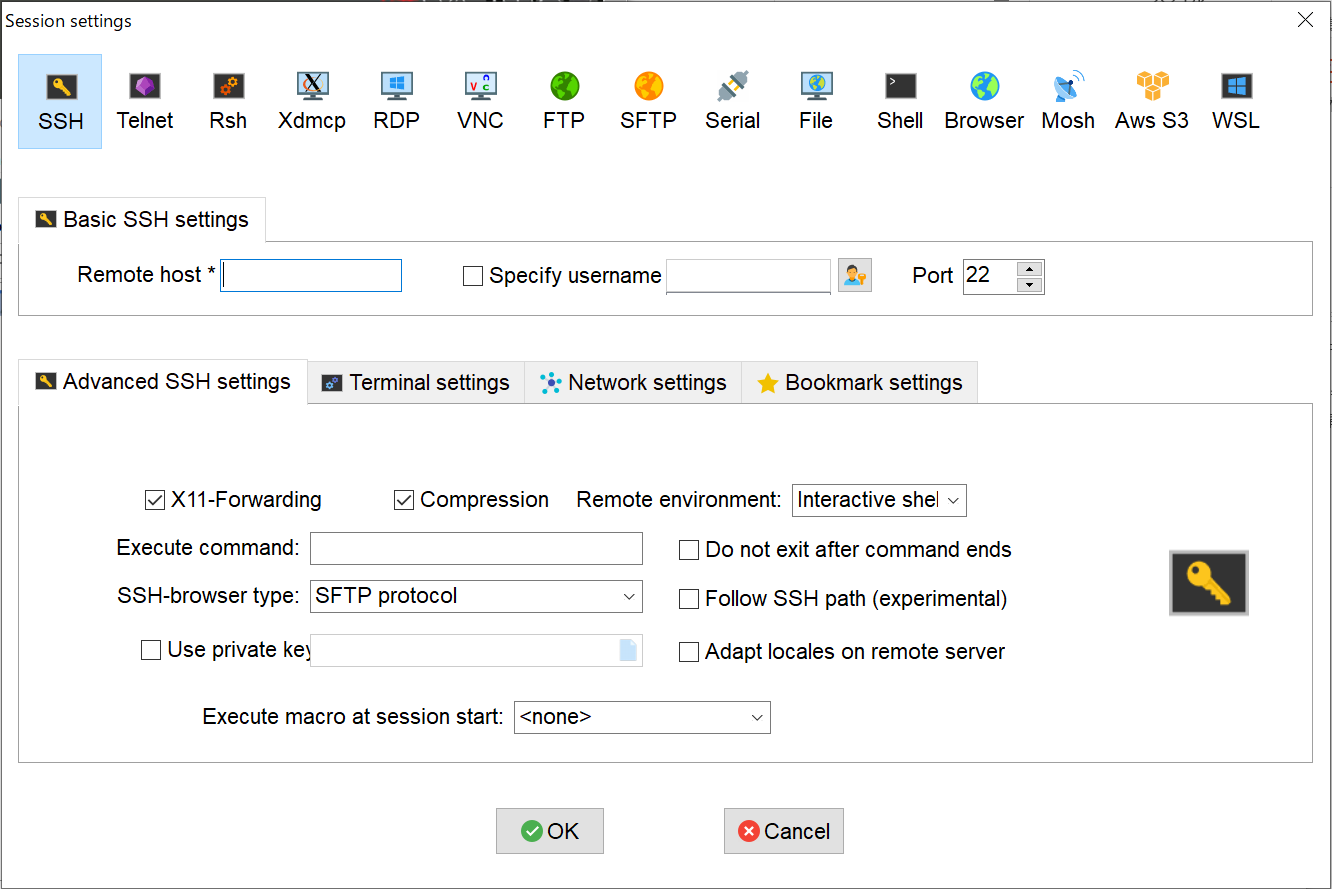 itpass サーバへのログイン 3
[Remote host] を入力
ここでは, 
	itpass.scitec.kobe-u.ac.jp
   と入力
[Use private key] で保存した秘密鍵のファイル (id_rsa) を指定
[OK] をクリック
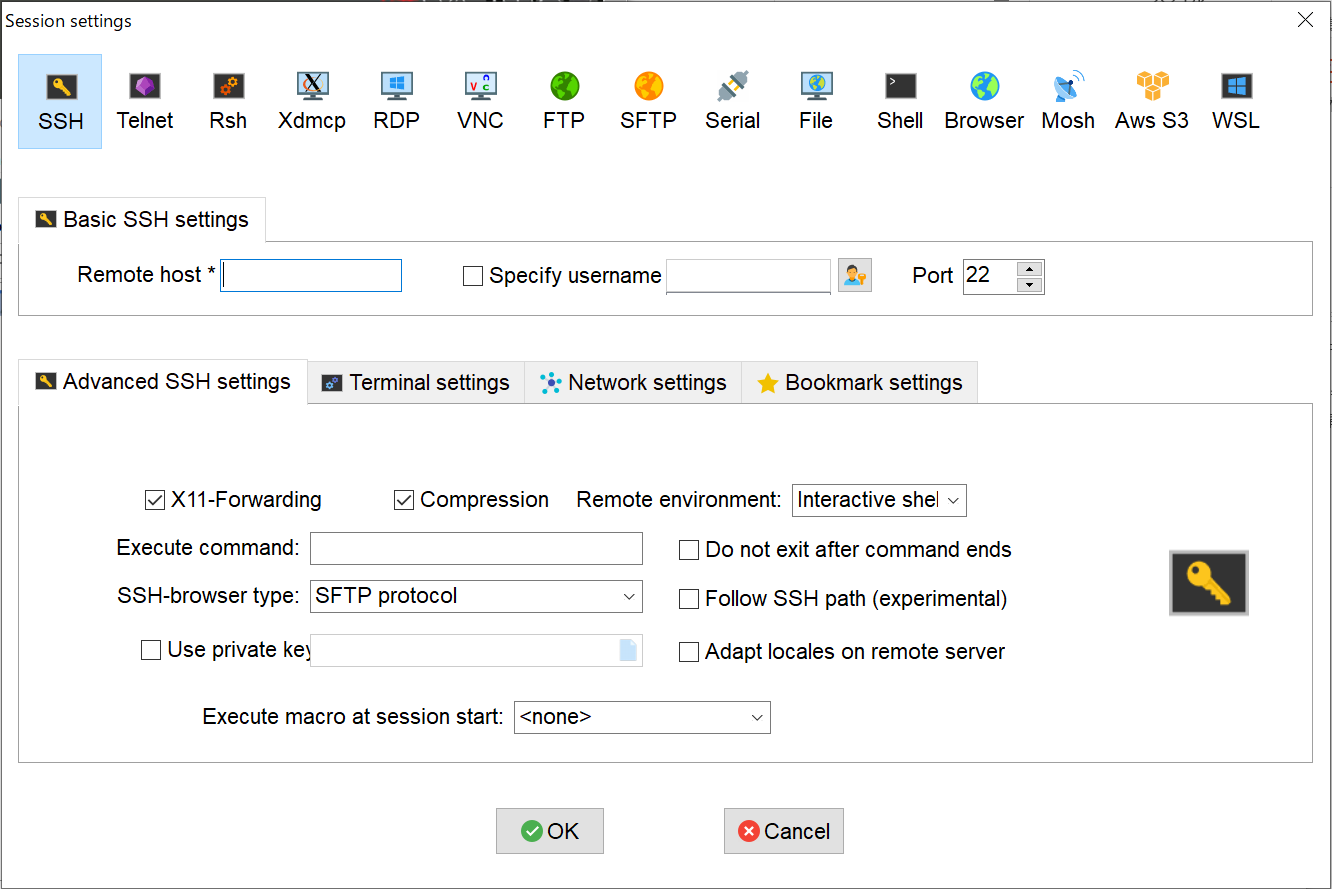 itpass サーバへのログイン 4
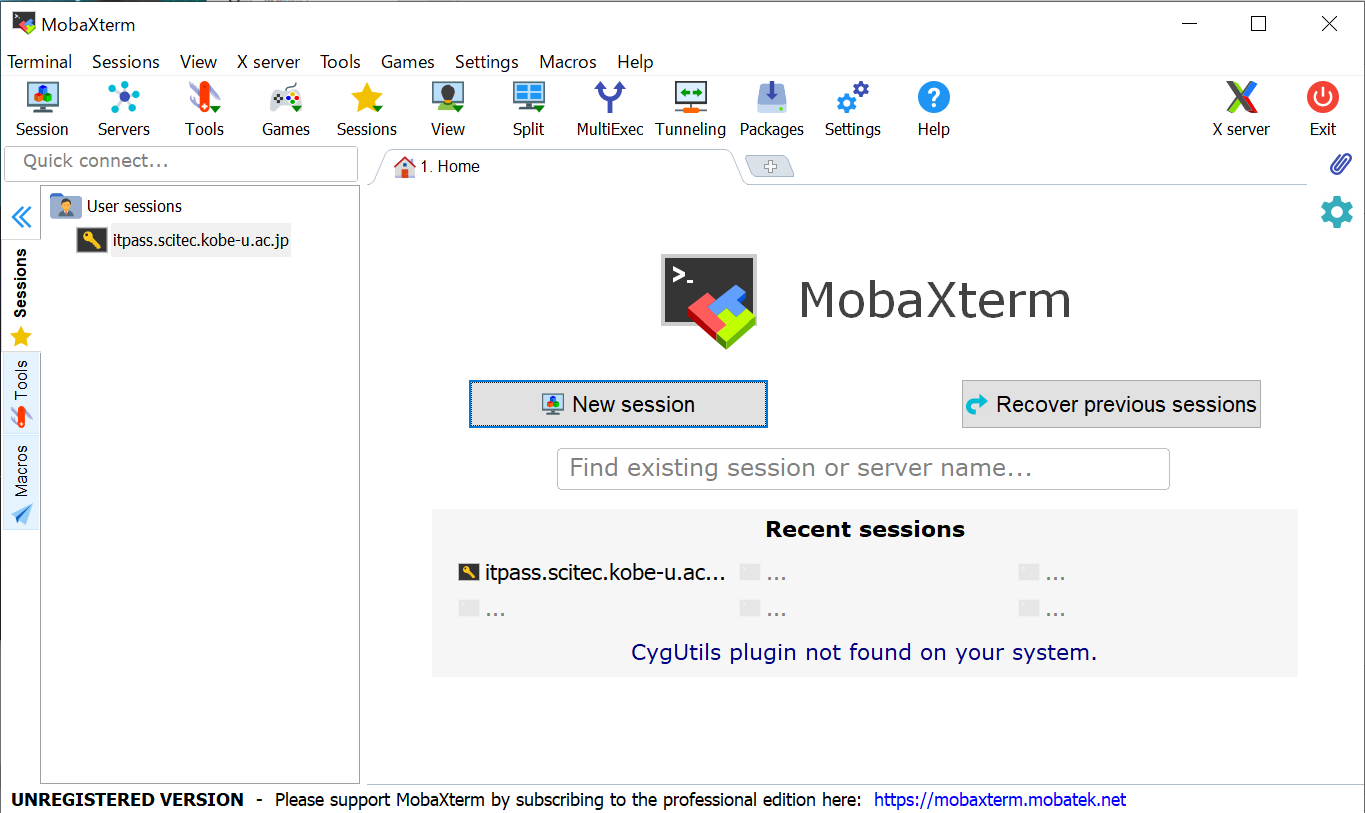 [itpass.scitec.kobe-u.ac.jp] をダブルクリック.
[login as] にアカウント名を入力し, その後にパスフレーズを入力するとログインできる.
ログイン前
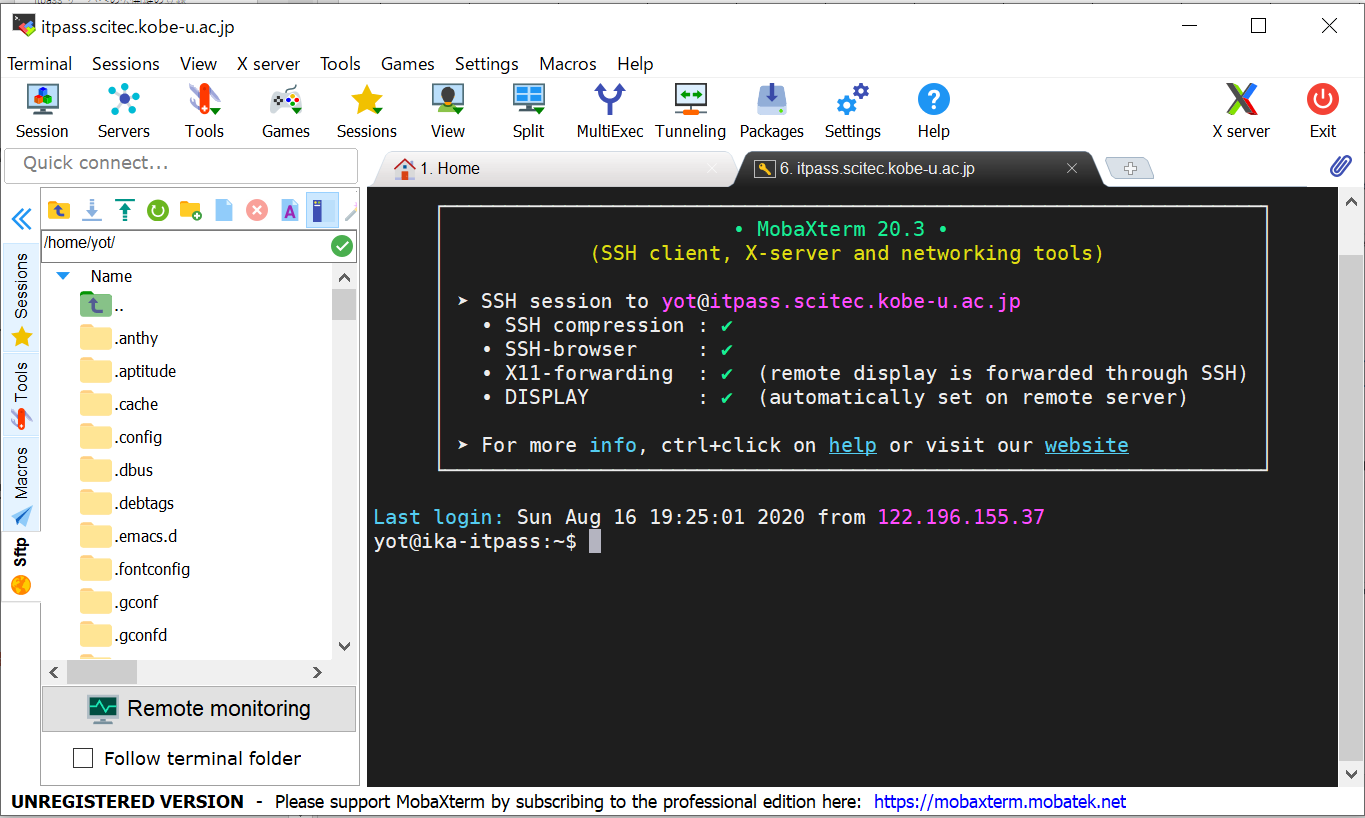 ログイン後